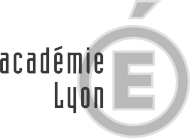 FORMATION CONTINUE
"TECHNICIEN d'USINAGE "

LP Fernand Forest
mercredi 20 mars 2013

SAINT-PRIEST
Filières "PRODUCTIQUE MECANIQUE :

BAC.PRO. "Étude de Dessin de Produits Industriels"
BAC.PRO. "Technicien d'usinage"
BAC.PRO. "Technicien Outillage"
BAC.PRO. "Technicien Modeleur"
BAC.PRO. "Productique mécanique, option : Décolletage"
BAC.PRO. "Fonderie"
CAP "Armurerie"
CAP "Métiers de la Fonderie"
BEP "Modeleur Maquettiste
BEP "Production Mécanique"
BEP "Représentation Informatisée des Produits Industriels"
CAP CSI  CAP CIP
BAC PRO Technicien D’USINAGE
LP Louis Armand
LP Joseph Carriat
LP Carnot
L’Arbresle
LP Beauregard
LP Martin Luther King Lyon 09
LP F.Forest Saint Priest
LP Frédéric Fays Villeurbanne
LP Les Canuts Vaulx en velin
LP P La Mache
LP Claude Lebois
LP P La Grand Grange
LP Joseph Hauptman
LP P St Barbe
08h30 à 09h00		- Accueil des participants

09h00 à 10h00		- Bilan sur les inscriptions rentrée 2012,
			- Aide individualisée,
			- Projet fédérateur,
			- Questions diverses…

10h00 à 12H00		- Groupes de travail :
					 GT01 : Parcours de formation
					 GT02 : Projet fédérateur
					 GT03 : Bilan sur les examens
					 GT04 : Démarche PORTFOLIO
					 GT05 : Réussir le passage du Bac Pro au BTS
					 GT06 : Formation continue des enseignants
					
12h30 à 14h00		- Pause déjeuner

14h00 à 16h00		- Restitution des groupes de travail

16h00 à 17h00		- Synthèse de la journée et préparation de l'ordre du jour de la 2ème 			journée de formation du 15/05/2013
VOLET "Inscriptions rentrée 2012"
..\..\FORMATION GROUPE DE REFLECTION PRODUCTIQUE\Inscriptions RS 2012 BAC PRO PM.xlsx
VOLET "Examens session 2012"
..\..\FORMATION GROUPE DE REFLECTION PRODUCTIQUE\Bilan BAC PRO Productique 2012.xlsx
Think Different*…
*    car seuls ceux qui sont assez fous pour penser qu'ils peuvent changer le monde,
y parviennent.
[Speaker Notes: Mettre le pied à l'étrier,
Progression unique dans tous les établissements,
Voyage à l'étranger,
Projet fédérateur,]
La blouse blanche…
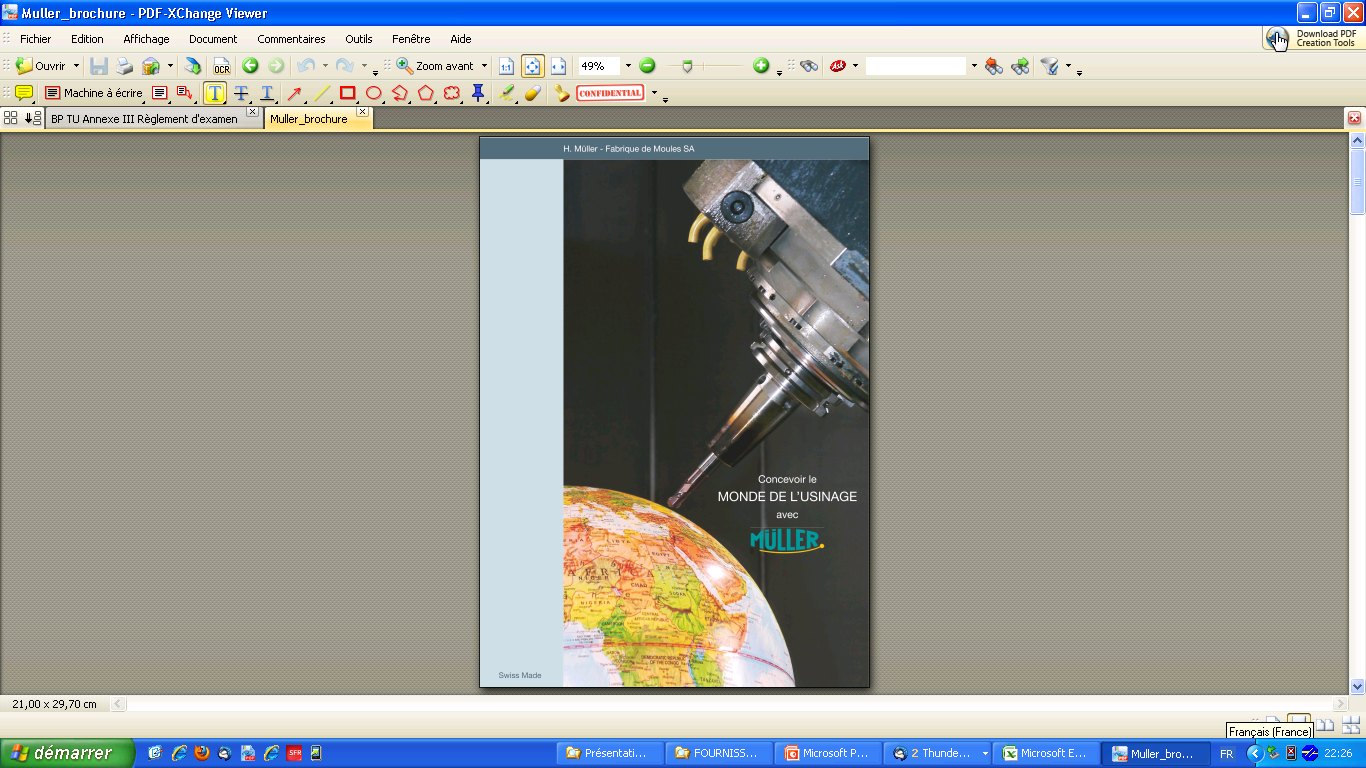 VOLET
 "ORIENTATION INTERNATIONALE"
VOLET "Expérimentation"
 Brochure 
"Le projet pluridisciplinaire à caractère professionnel "
 Eduscol - http://eduscol.education.fr/D0047/PPPREN01.htm 

 Visioconférence, webcam…

 "Démarche portefolio"
Organisation pédagogique sur les 3 années de formation ( LP E.LABBE de Douai )
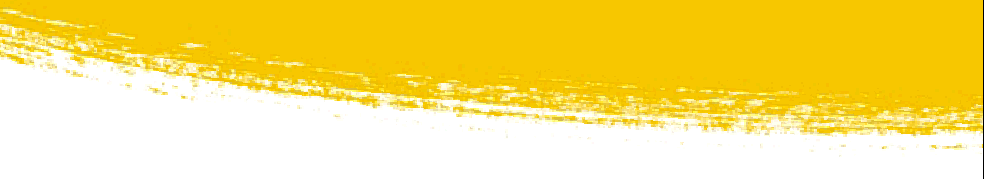 R1 – R4
Séquences S5 – S9 – S12 – S14 – S17  prenant en compte la réhabilitation
F..n
S5
S9
A..n
P..n
R5 – R8
R3 – R10
R7 – R9 – R11
R2 – R6
P..n
R12
E33
S17
S14
S12
A..n
P..n
F..n
F..n
VOLET "Projet fédérateur"
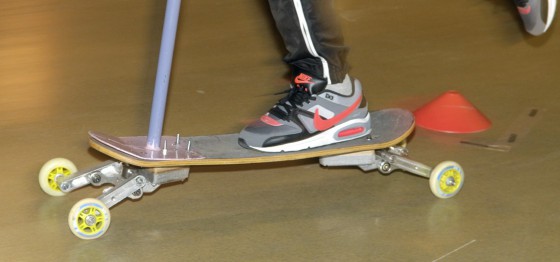 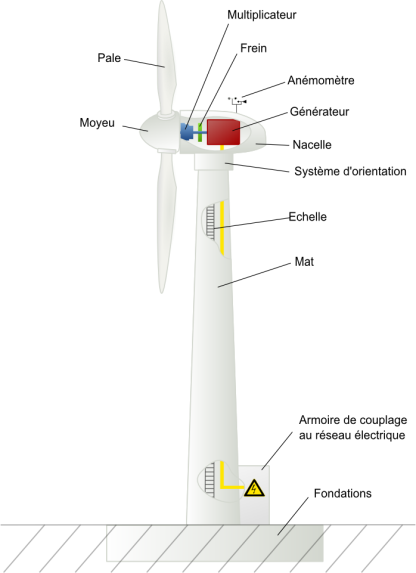 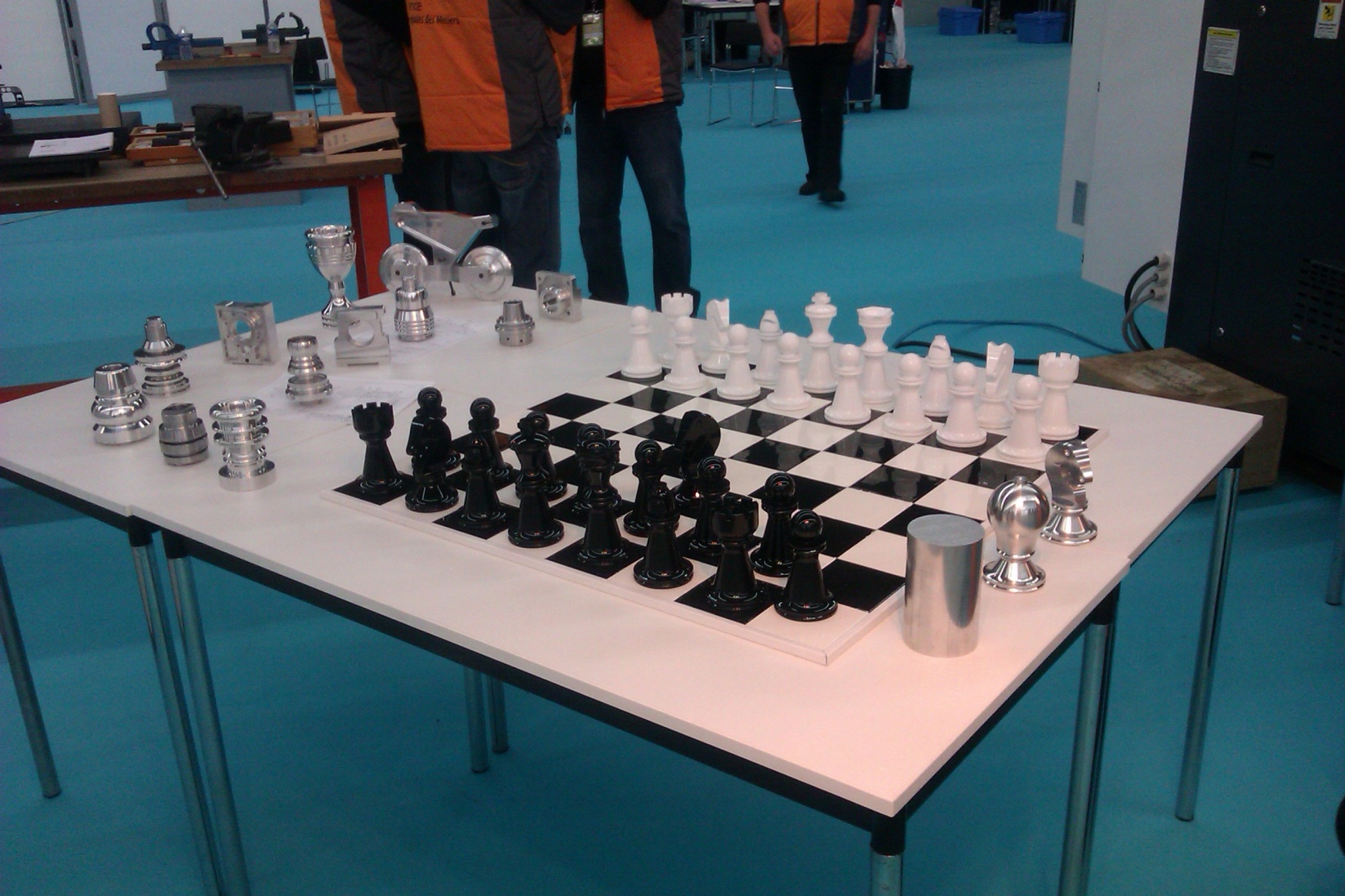 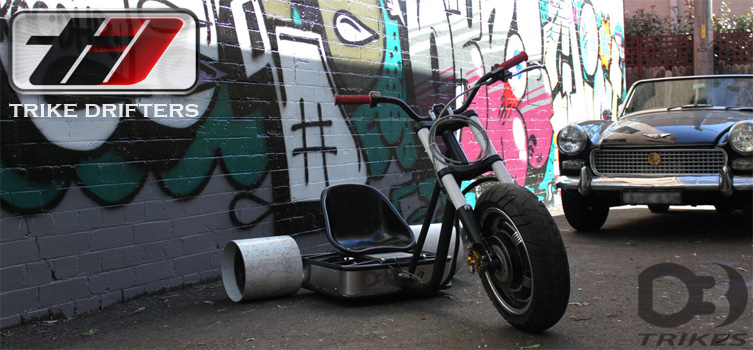 Trike Drifters.flv
Trikedrifters.docx
PROJET FEDERATEUR
Le support est figé et le cahier des charges verrouillé,

La production est de 20 pièces "identiques" et conformes aux dessins de définition,

La production doit être menée au 1er trimestre de la classe de première "Technicien d'usinage"
mais la préparation de la production peut être menée en classe de seconde,

Toutes les pièces seront contrôlées avec procès-verbal à l'appui,

La validation de la production est sous la responsabilité du Chef de travaux,

Chaque élève sera destinataire d'un support,

Chaque année une réunion sera organisée afin que les équipes puissent présenter 
leur organisation à leurs collègues,

Un support unique composé de plusieurs pièces avec assemblage,
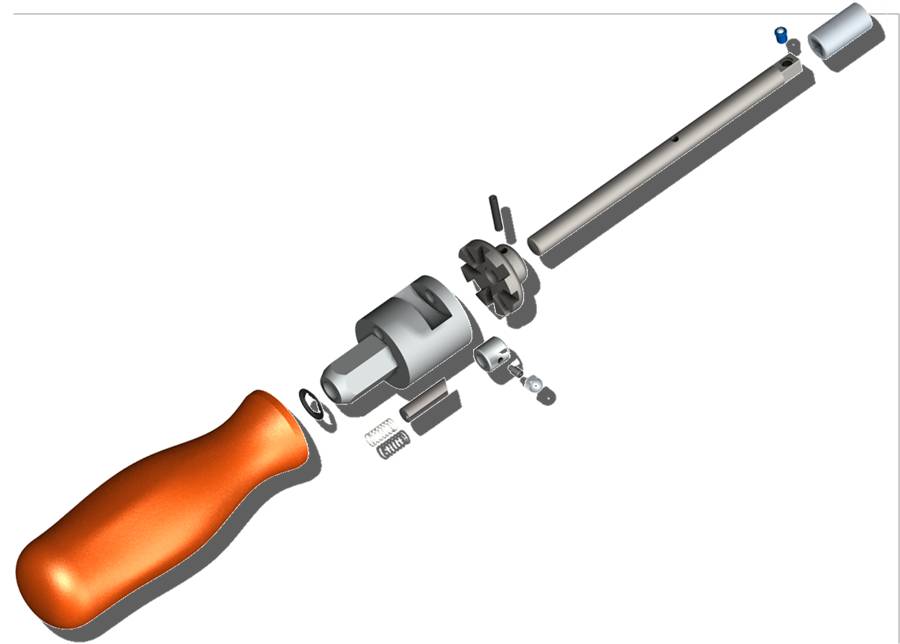 VOLET "FORMATION CONTINUE des ENSEIGNANTS
VOLET "Ordre du jour de la journée du mercredi 15 mai 2013"
Merci pour votre collaboration…